Речедвигательные игры для дома
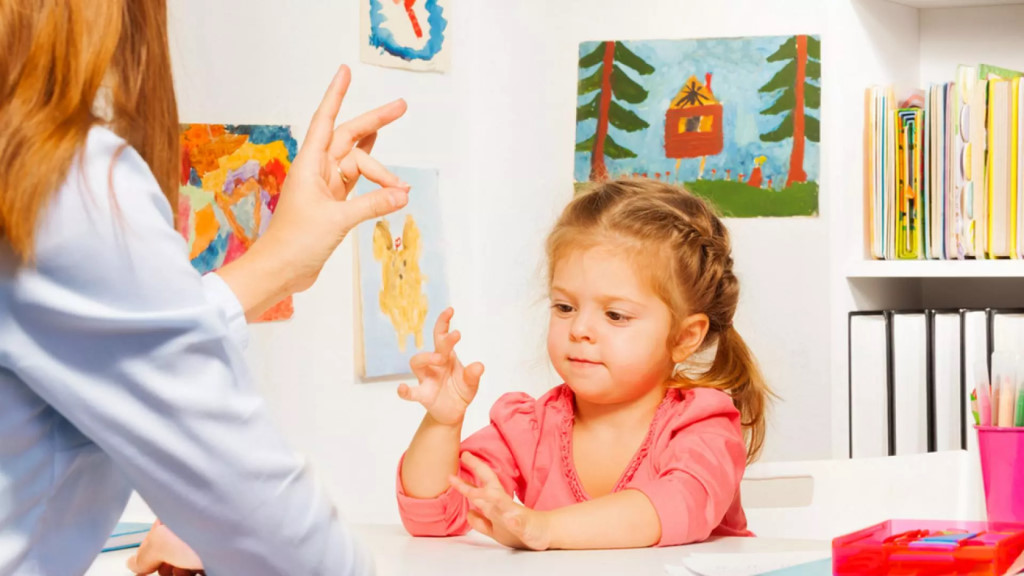 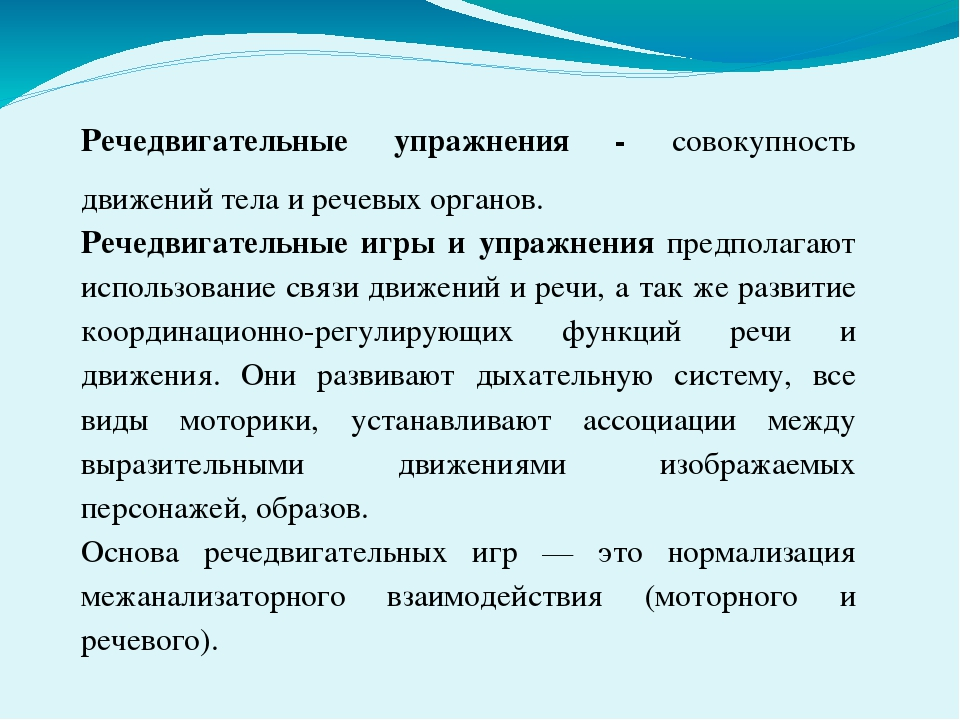 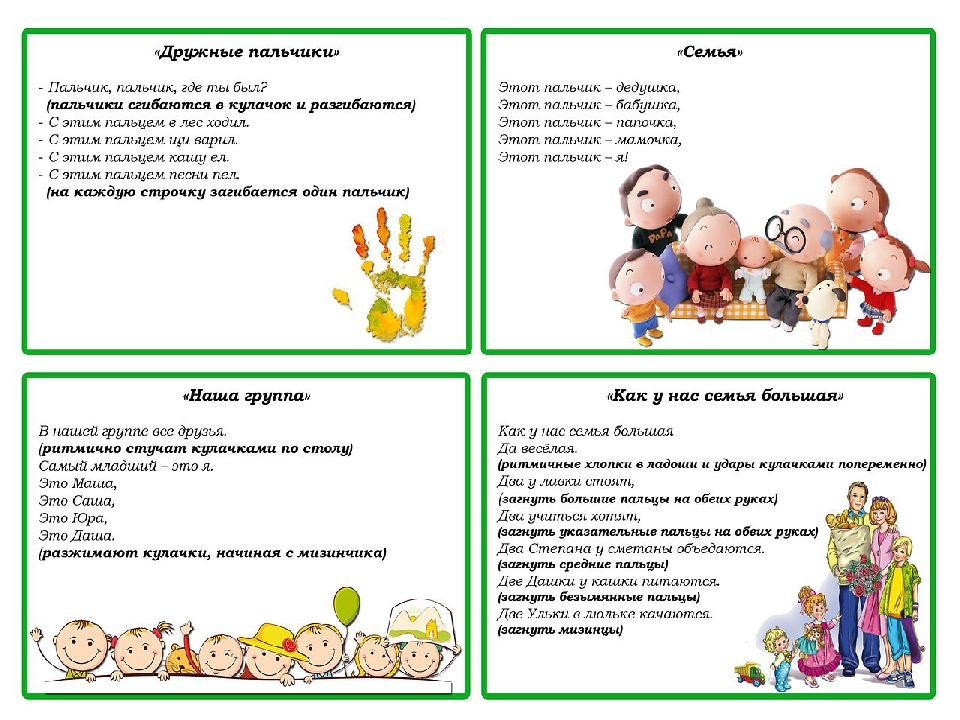 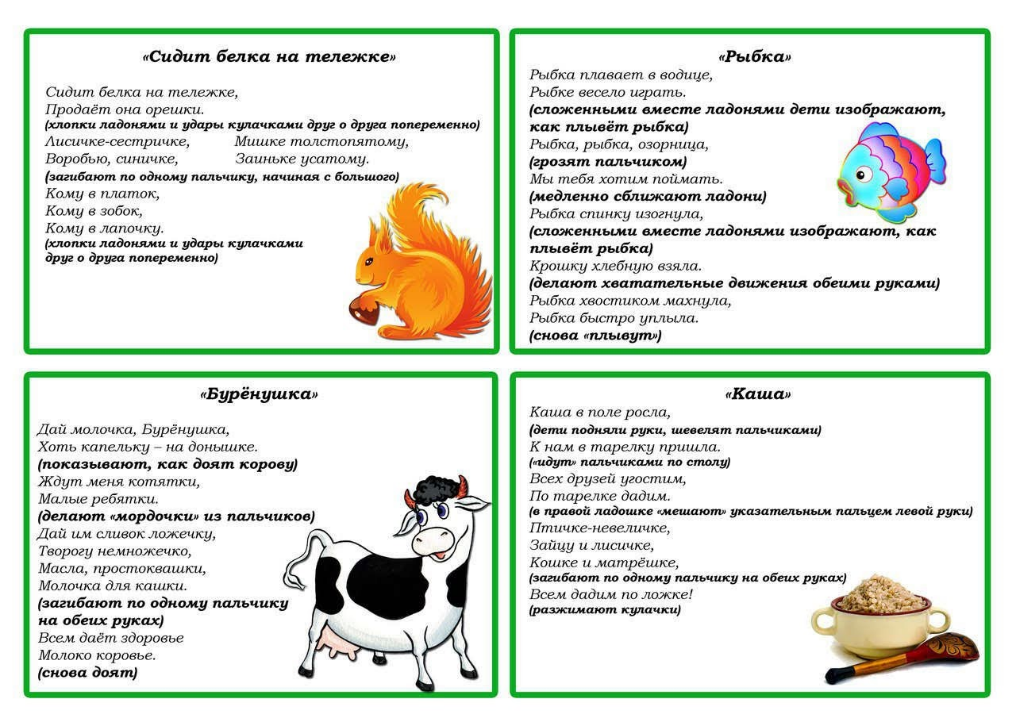 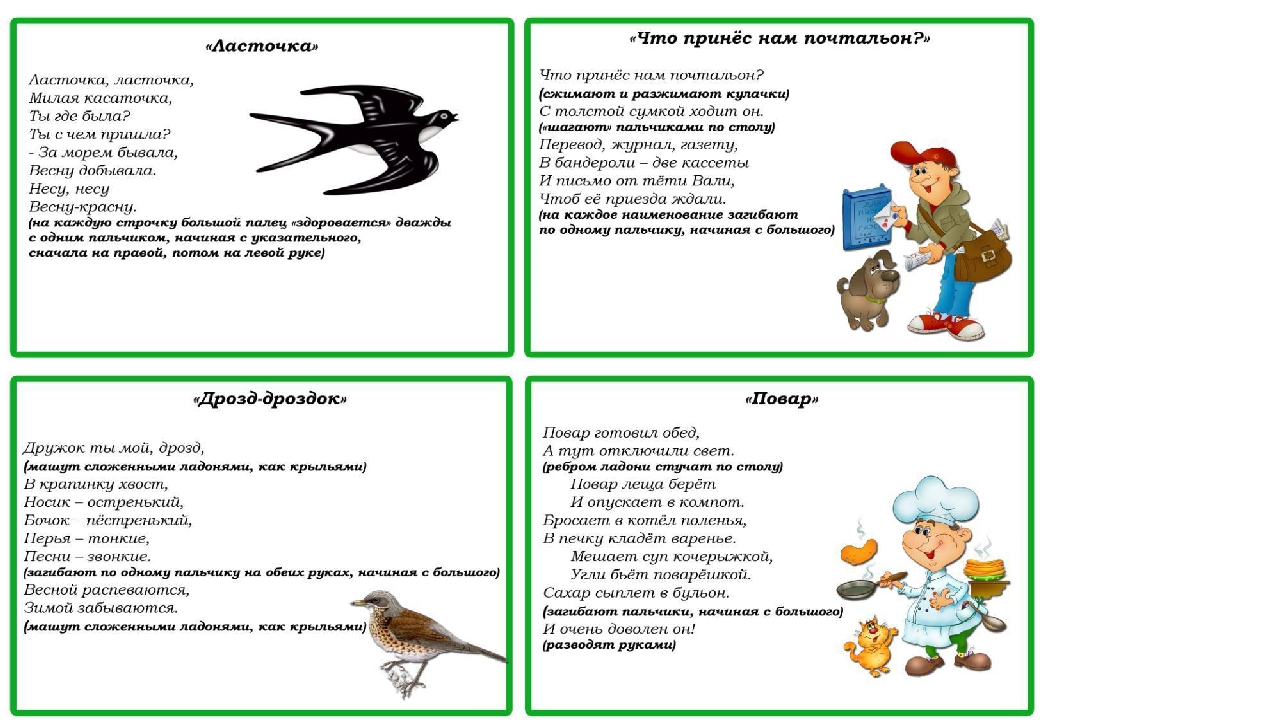 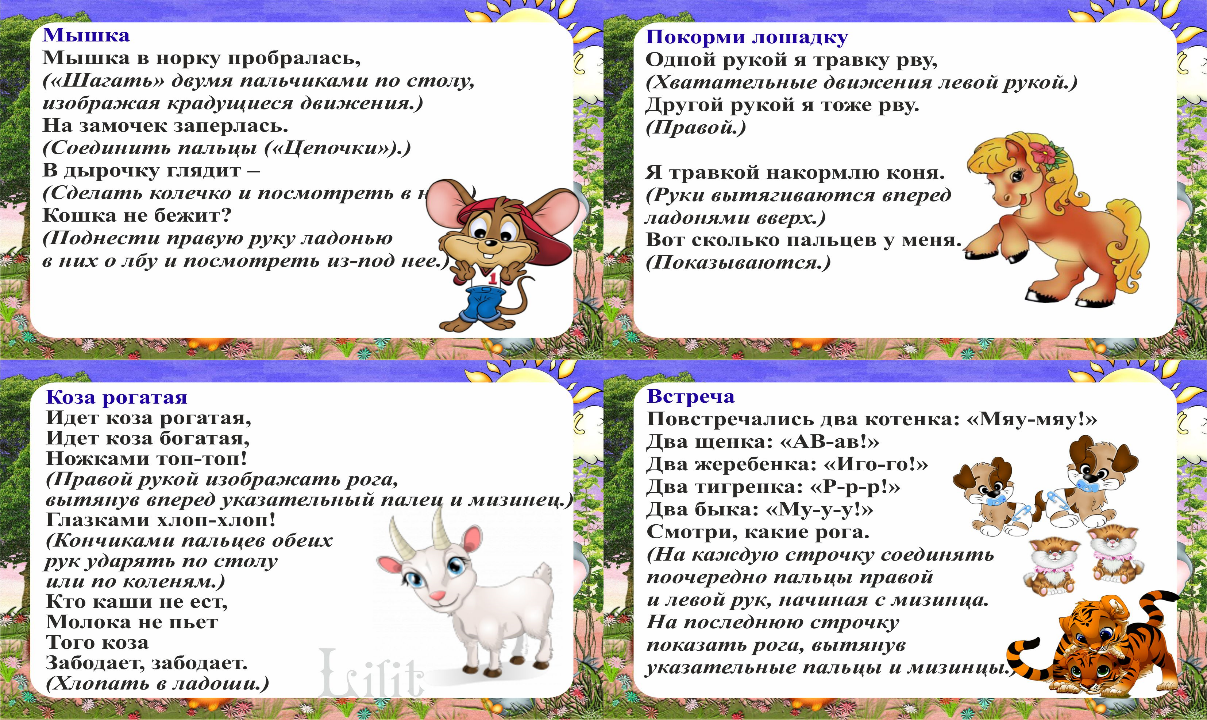